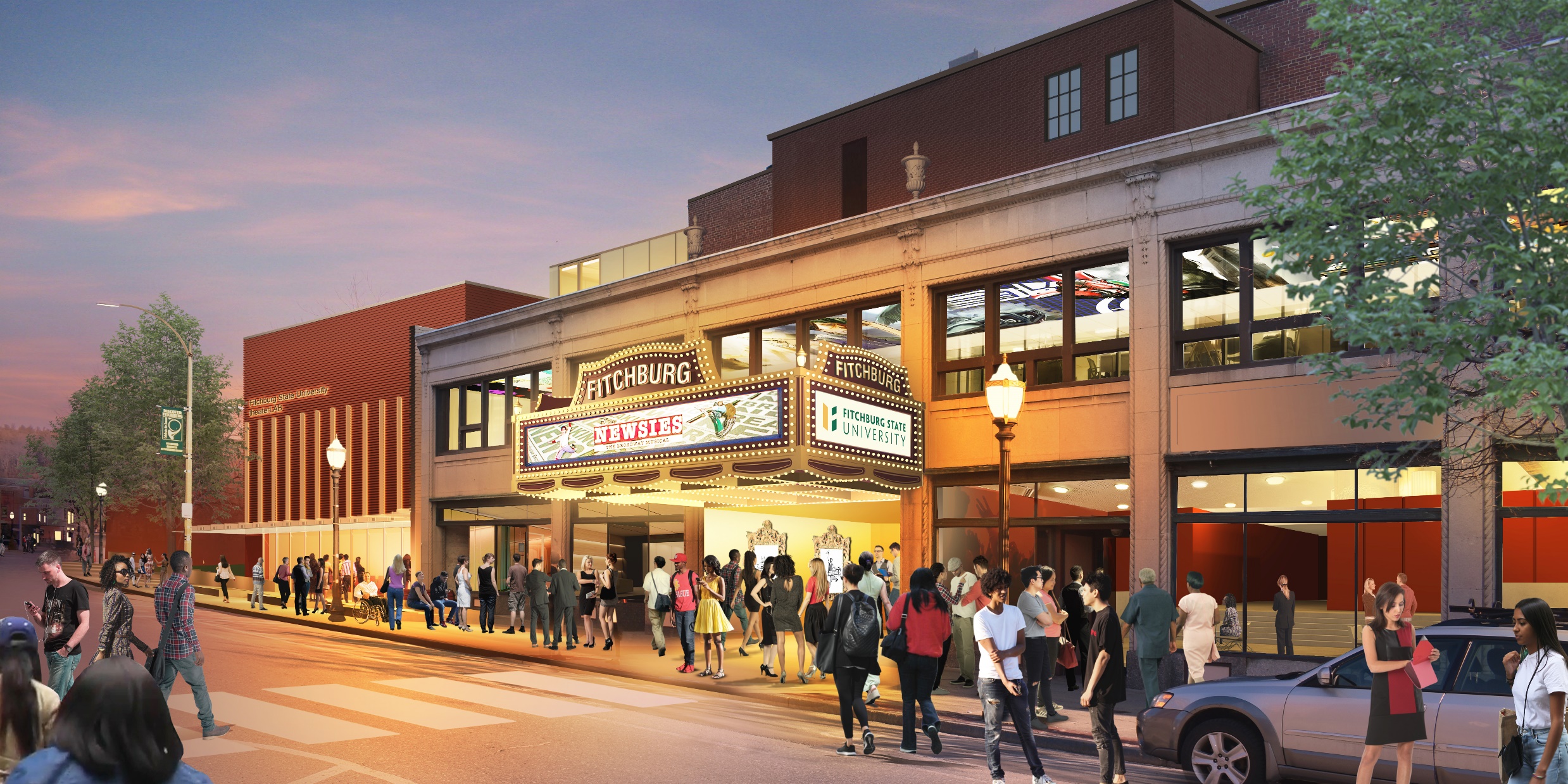 Fitchburg State University
Board of Trustees Meeting 
February 7, 2023
“ The university does not, and should not, operate in a vacuum. Surrounding this beautiful campus is an important part of our history, character and success: the city of Fitchburg. Public universities are inextricably linked with the communities that surround them and possess a unique opportunity to both serve them and benefit them. We understand that we cannot be a great university without a strong and lasting connection to the city and region we serve”  
From President Richard S. Lapidus’ Inaugural Address 
October 12, 2016
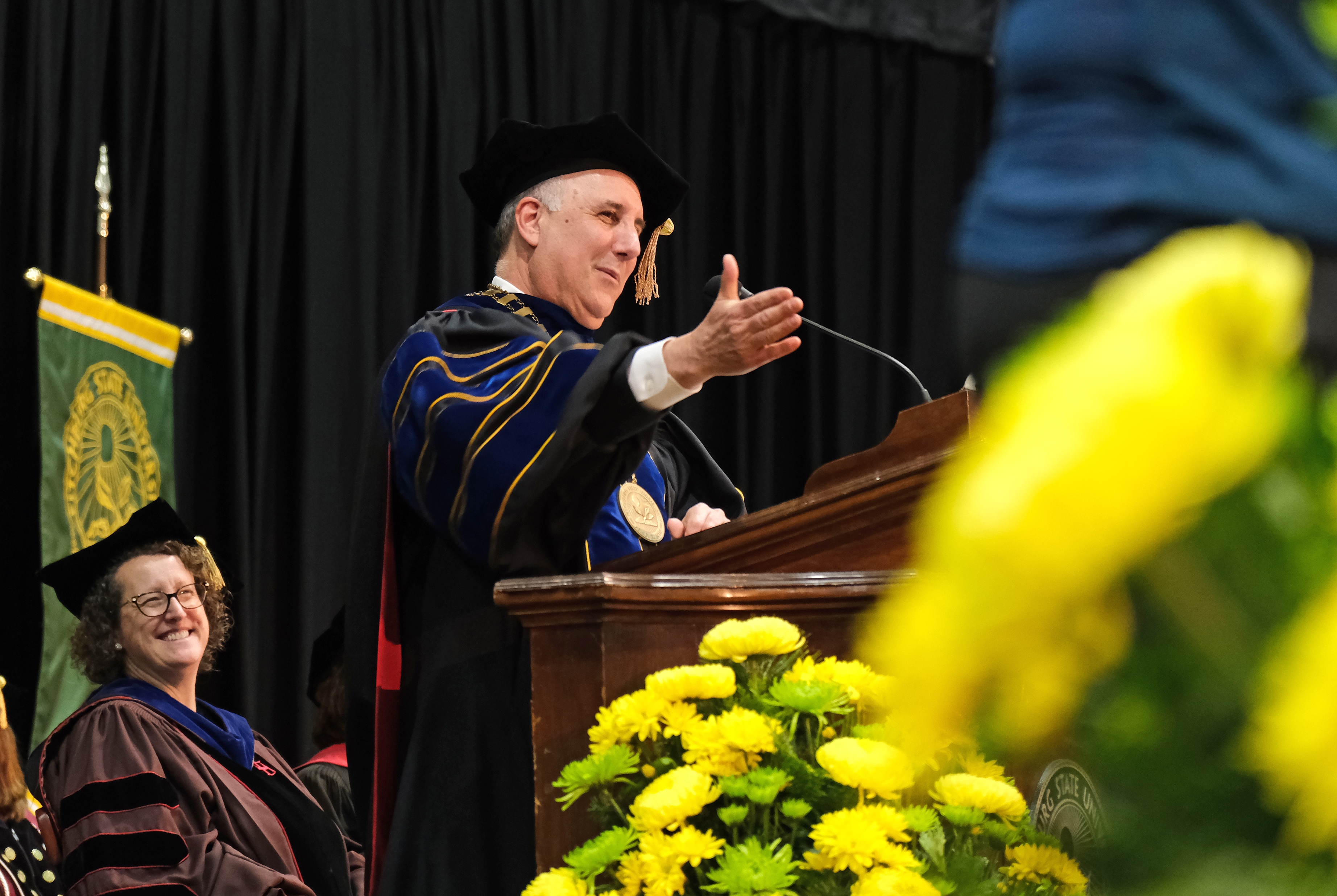 A Regional Institution:
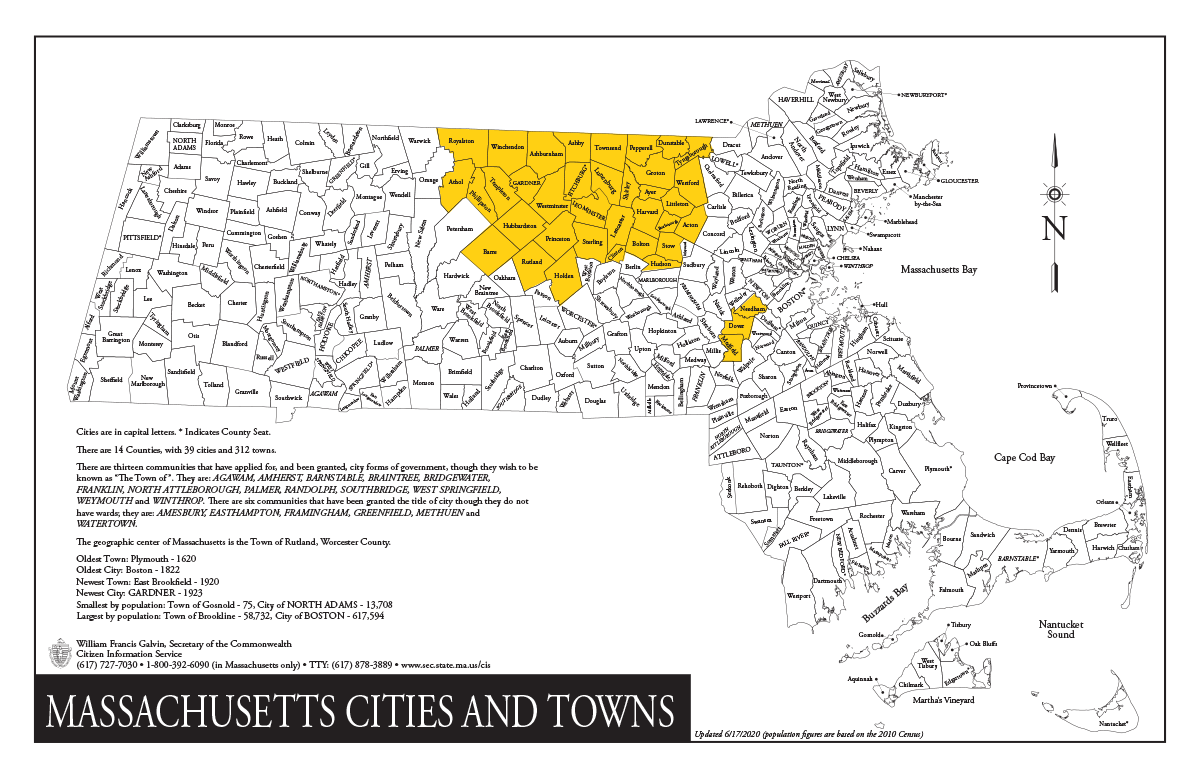 FY 22 Enrollments, Regionally: 
Undergraduate: 1,704 students 
Graduate: 804 students  
Total: 2,591 students

 Alumni, Regionally 
12,725 Alumni

Total Enrollment: 
Undergraduate: 3168
Graduate: 3388
40,000 alums throughout MA  
40% of students are first generation 
85% of students come from within 50-miles of Fitchburg
Setting the Stage
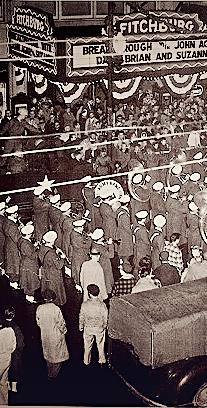 2015 Campus Listening Tour 
Upgrade Curricular Innovation, Creativity & Entrepreneurship 	
Vibrancy on Campus 
Steward of Place: Locally and Regionally   
2015 City Listening Tour 
Creative Economy 
Regional Destination 
Geographic Density of Interesting Things
2016 Kresge Foundation  
Collaborate, the importance of a community to share and tell the same story 
Creating synergies with the creative economy
Institutional, Community & Regional Advancement
Arts and Cultures, Vision
Town and Gown, Collaboration  
Regional Ecosystem, The Berkshires of North Central   

"Many universities insist that simply by their presence, they provide an economic engine for their host communities. Other institutions of higher learning, such as Fitchburg State and UMass Lowell, provide direct investment that generates tax dollars and business opportunities. That’s the type of mutually beneficial relationship that most college towns aspire to." 
-Sentinel & Enterprise, 2023 Editorial
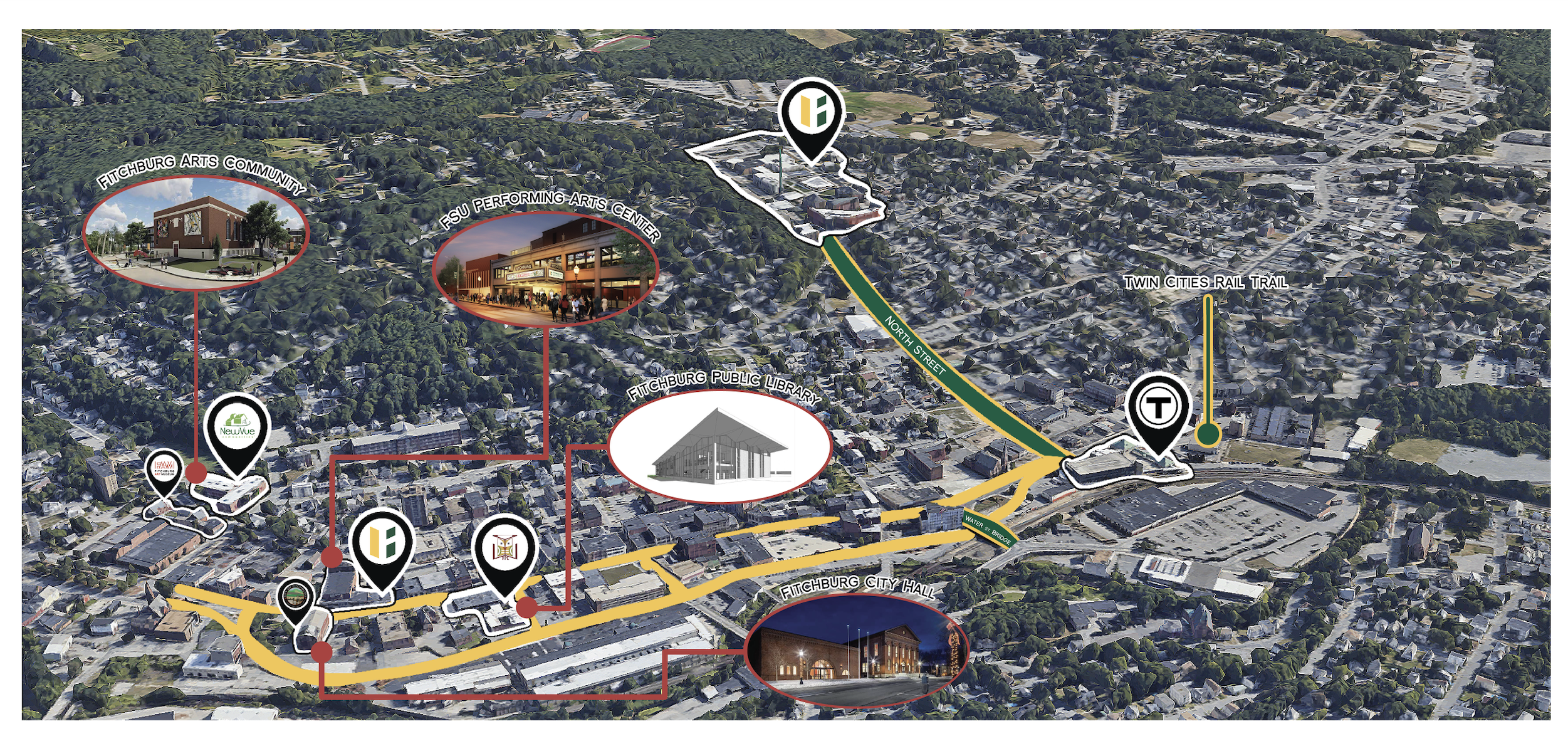 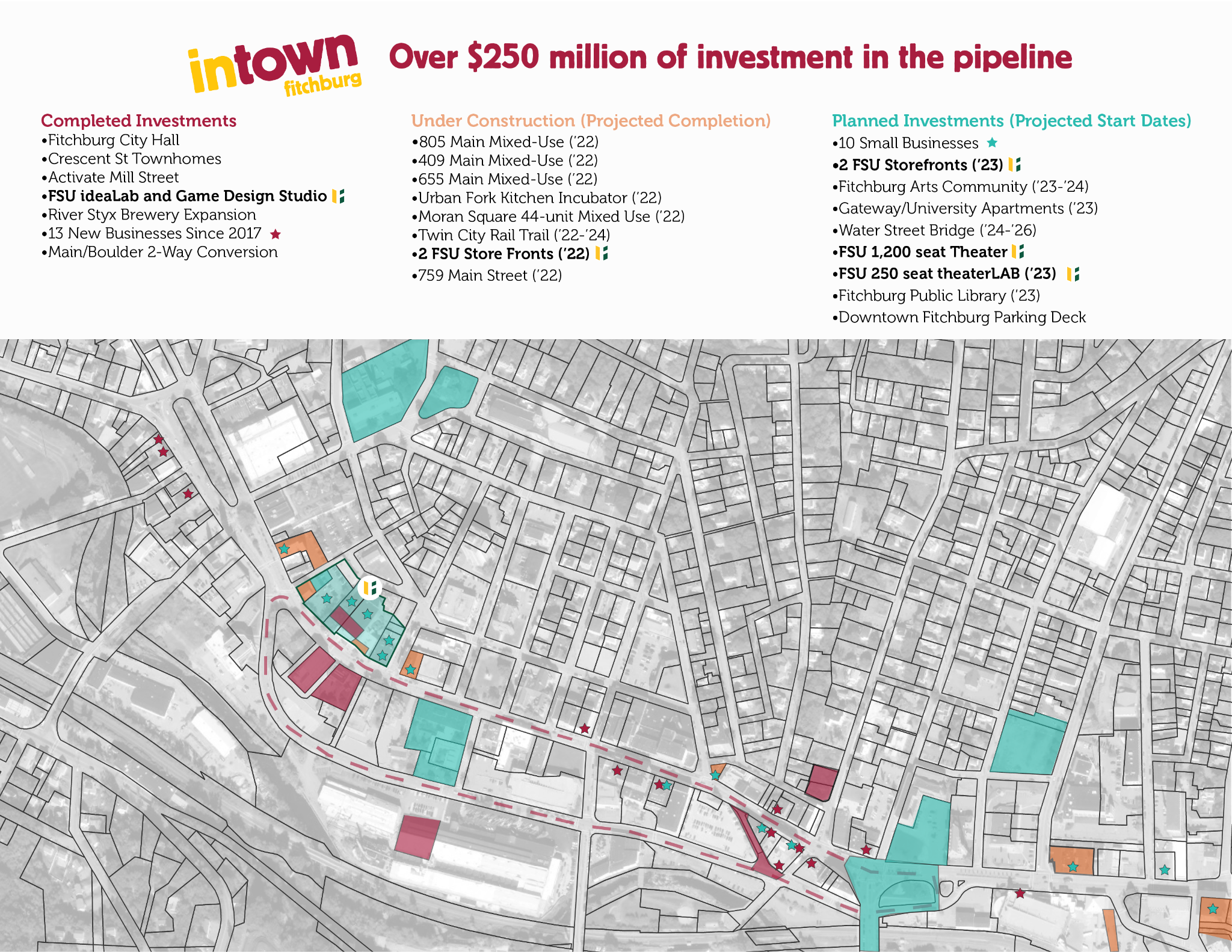 Leveraging $96M 
Since FY17 the City, University, and other local partners have leveraged $96million in state resources to create over $250 million in private and public development within the downtown corridor.
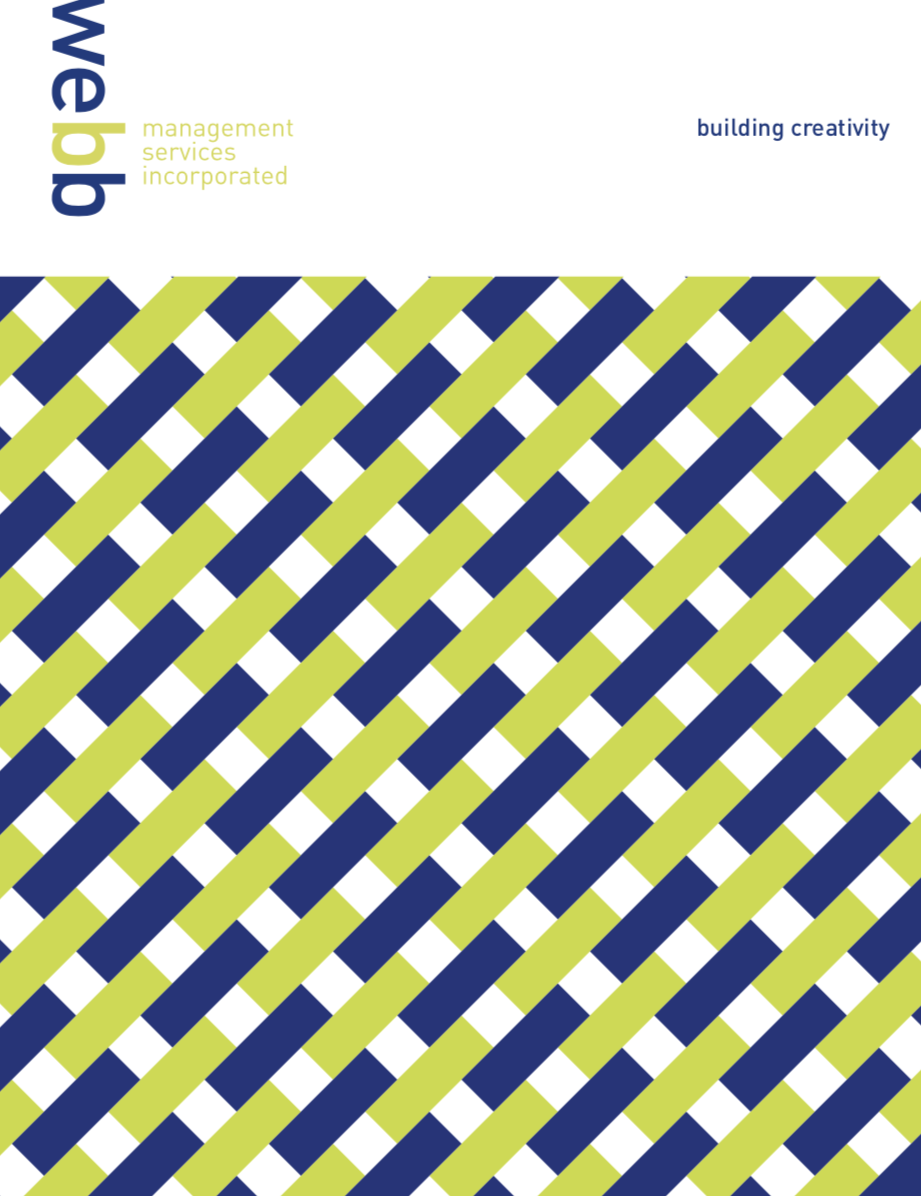 Research Review &     Planning
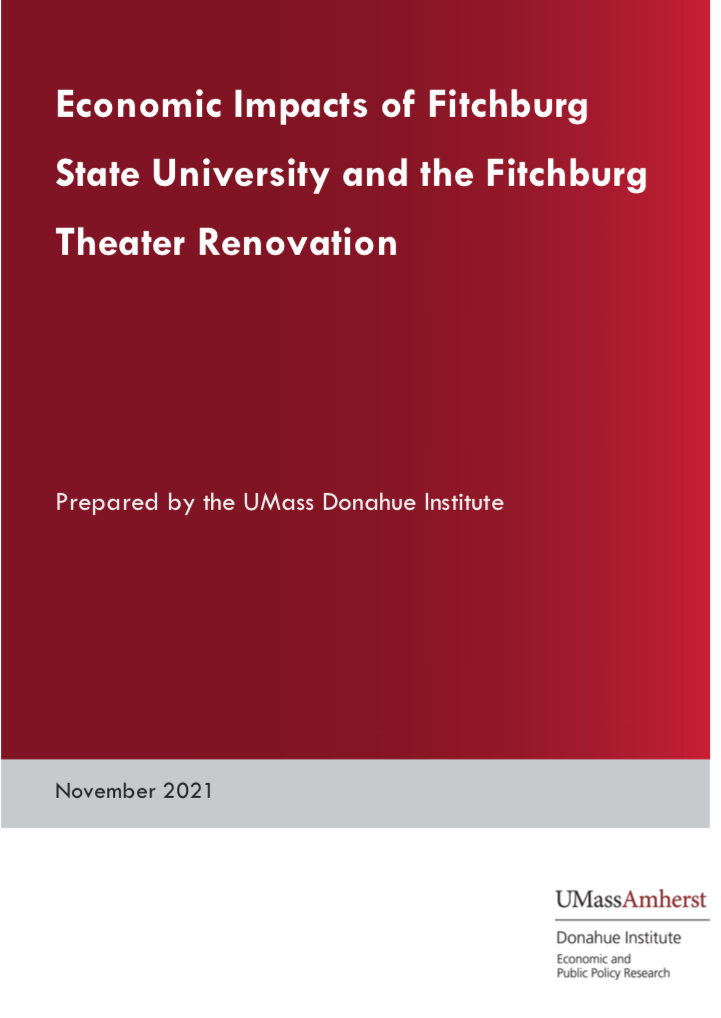 Webb Management Services: Market Analysis
UMass Amherst Donahue Institute: Economic Impact Study 

Broad-Based Support: City, State, and Congressional Leadership
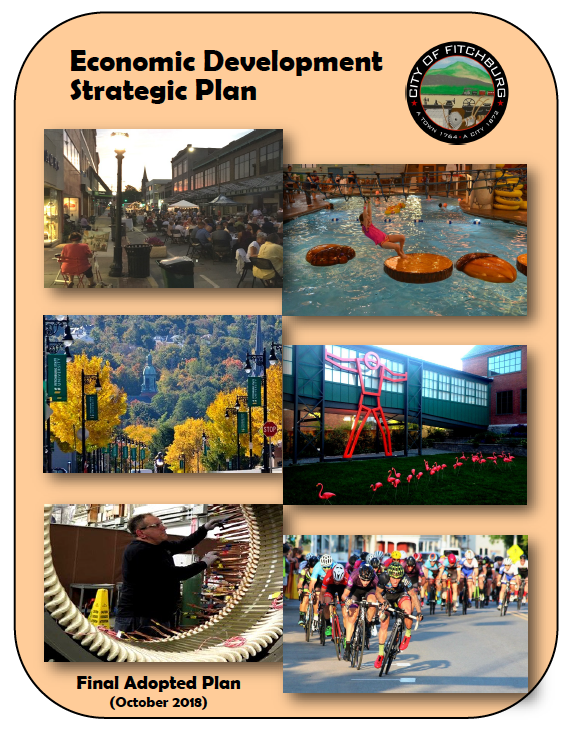 [Speaker Notes: Thank/recognize: 
-Tsongas 
-Trahan's Office 
- Cronin and Kushmerek]
Webb Market Analysis, Defining the Region
The Market:
City of Fitchburg
15-mile radius surrounding Theater Block
30-mile radius surrounding Theater Block (also corresponds with the NewVue and North Central Massachusetts Chamber of Commerce service areas)
National data used for comparison
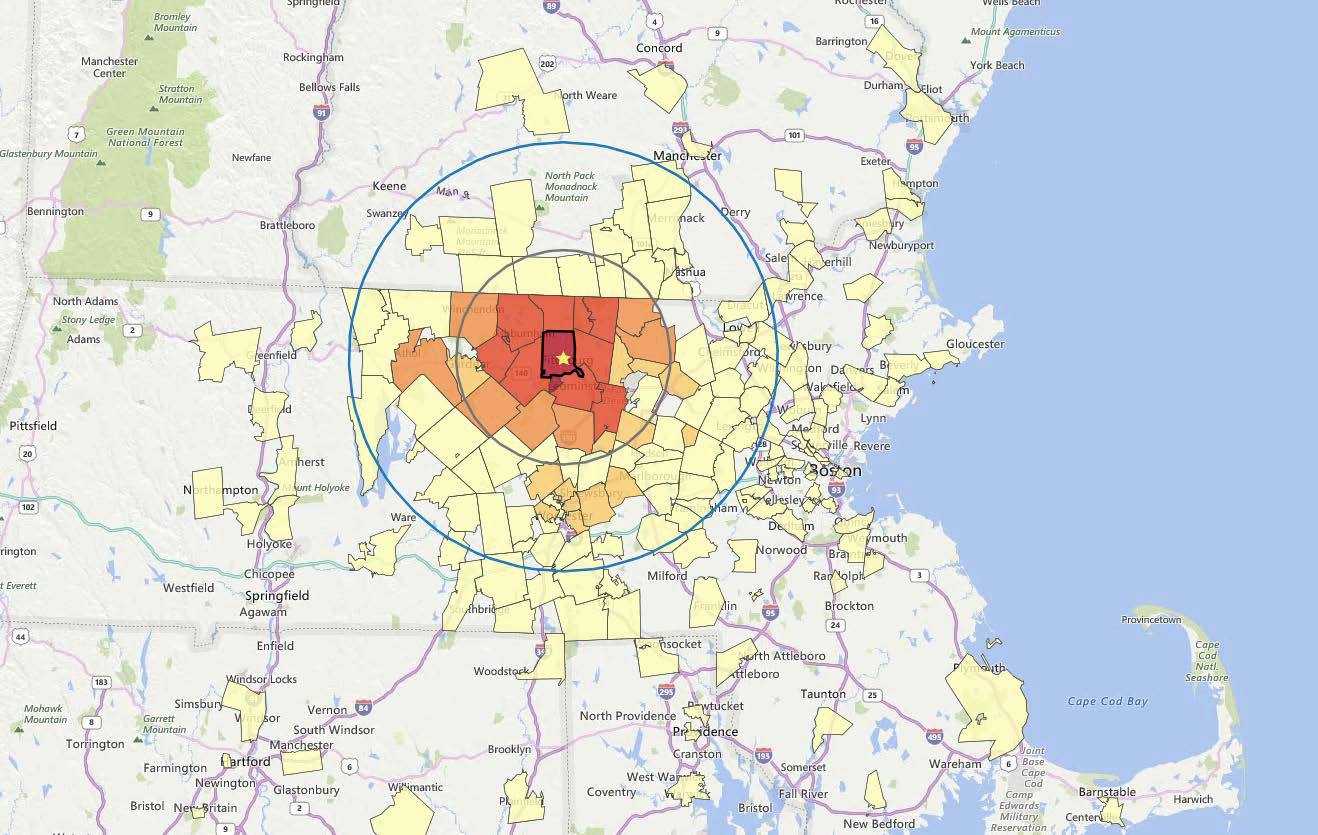 Webb Market Analysis, Highlights
Trends: The Theatre Block project reflects current trends in the development of performing arts facilities, including the combination of active and passive participation opportunities, the inclusion of flexible and technology-rich spaces, and the direct connection to economic and community development goals. 

 Market: The market for the arts in and around Fitchburg is strong and broad-based in terms of age, income, and race & ethnicity. Programming should reflect this diversity and offer accessible programs to a wide variety of groups. 

 Venue: There are gaps in the market for high-quality performance venues that offer touring productions and film exhibitions, with strong food & beverage options.
Webb Market Analysis, Highlights Cont.
Demand: University and regional users are in need of state-of-the-art sound, lighting, and projection equipment broadly for the performing arts. Promoters, presenters, and facility managers believe there is an opportunity to attract touring productions and successfully draw a diverse set of patrons. 

University and Community Impact: Advances Fitchburg State’s goals around academic learning and being a strong community development partner. Supports community planning goals, and the development of downtown Fitchburg. 

Regional Impacts: This project aligns with the Montachusett region objectives, including but not limited to regional promotion; local business creation and support; workforce attraction and retention; redevelopment and reuse; and most importantly job creation.
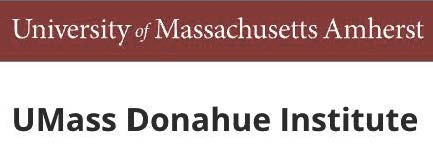 Summary of Economic Contributions of Fitchburg State University
There are approximately 3,300 students that are active on campus per year of which 1,000 reside in the residence halls.

Fitchburg State University directly employs a total of 568 regular faculty and staff in Massachusetts, who earned a total payroll sum of more than $37 million and an additional $14 million in fringe benefits. 

Including multiplier effects, produced by the IMPLAN econometric model, Fitchburg State generated a total of $283 million in economic activity as well as 1,776 jobs in FY2019. 

There are approximately 23,000 Fitchburg State alumni currently working in Massachusetts, earning a total of approximately $1.6 billion in wages, for an average wage of $56,314 annually. 

Including multiplier effects, the economic activity of Fitchburg State alumni is associated with just under 55,000 jobs in the Commonwealth, as well as $4.6 billion in contribution to the state’s gross domestic product (GDP).
Regional Institution making Regional Impact
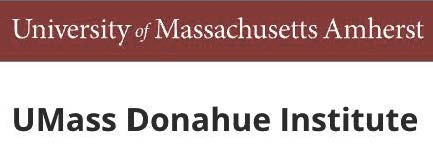 Theater renovation spending estimates result in a total of $36 million in output and 175 jobs around the Commonwealth in a single year. 

Assuming the renovation process takes place over the course of 3 years, estimated theater renovation spending will result in a total of $108 million in economic output and 525 jobs around the Commonwealth. 

Once the theater renovation is complete, it will continue to generate economic activity, potentially supporting 43 jobs and $5.3 million in output around the Commonwealth on an annual basis. This is assuming an annual attendance of 55,000 patrons.
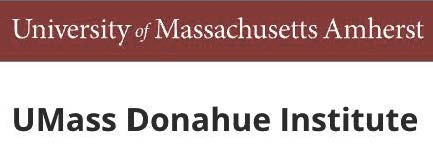 Economic Impact of Future Theater Operations
Estimated Spending by Theater-goers:
Restaurants  $1,070,232
General merchandise  $257,588
Gasoline  $173,251
Hotels and motels. $162,790
Performing arts companies  $1,234,750
TOTAL  $2,898,611
A report from the Americans for the Arts (AFA) estimated that theater patrons in Massachusetts spend $30.25 aside from the cost of admission 

The key components associated with this estimate include restaurants, general merchandise, gas, and lodging
Phase 1: ideaLab & Game Design Studio
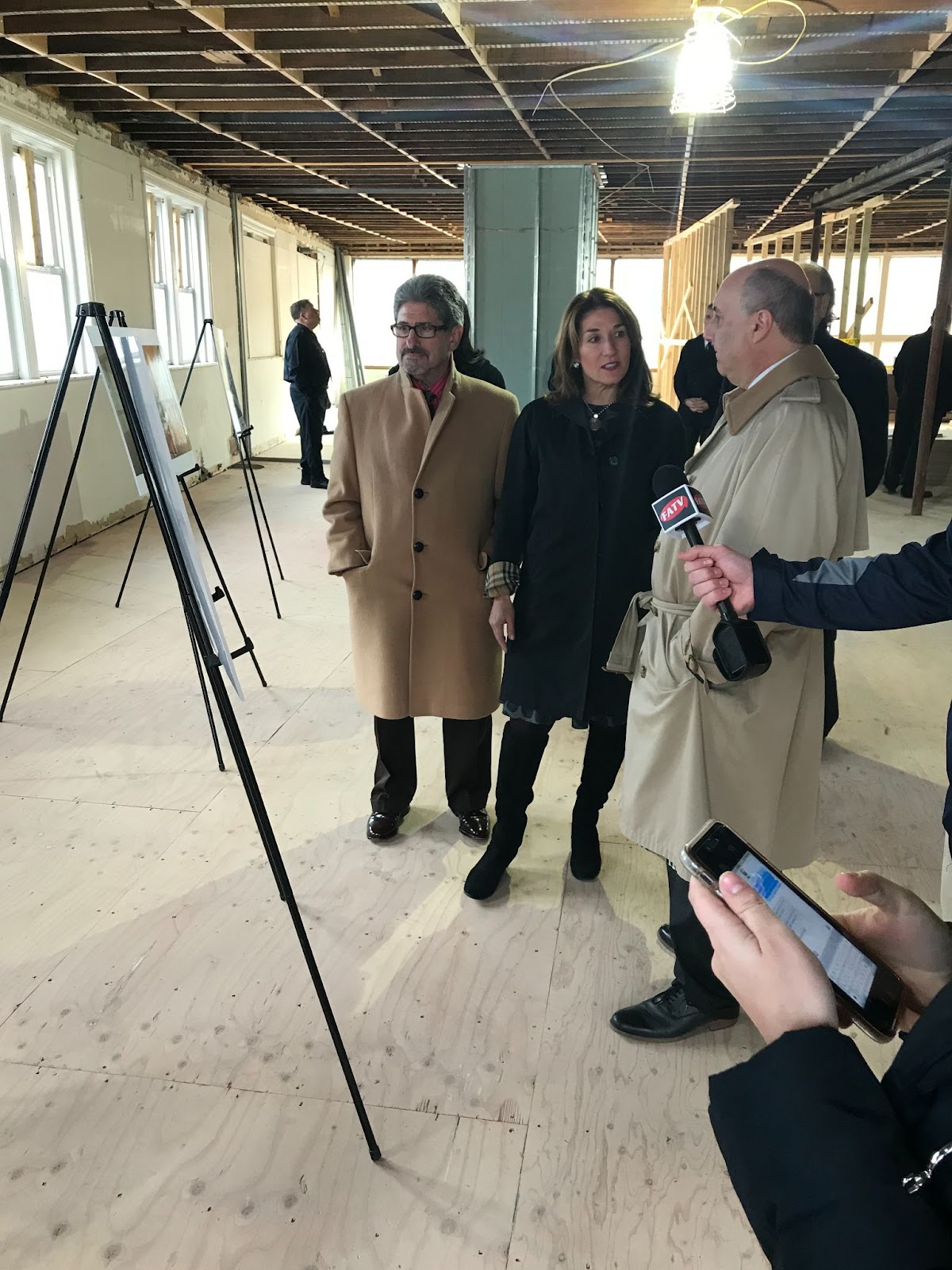 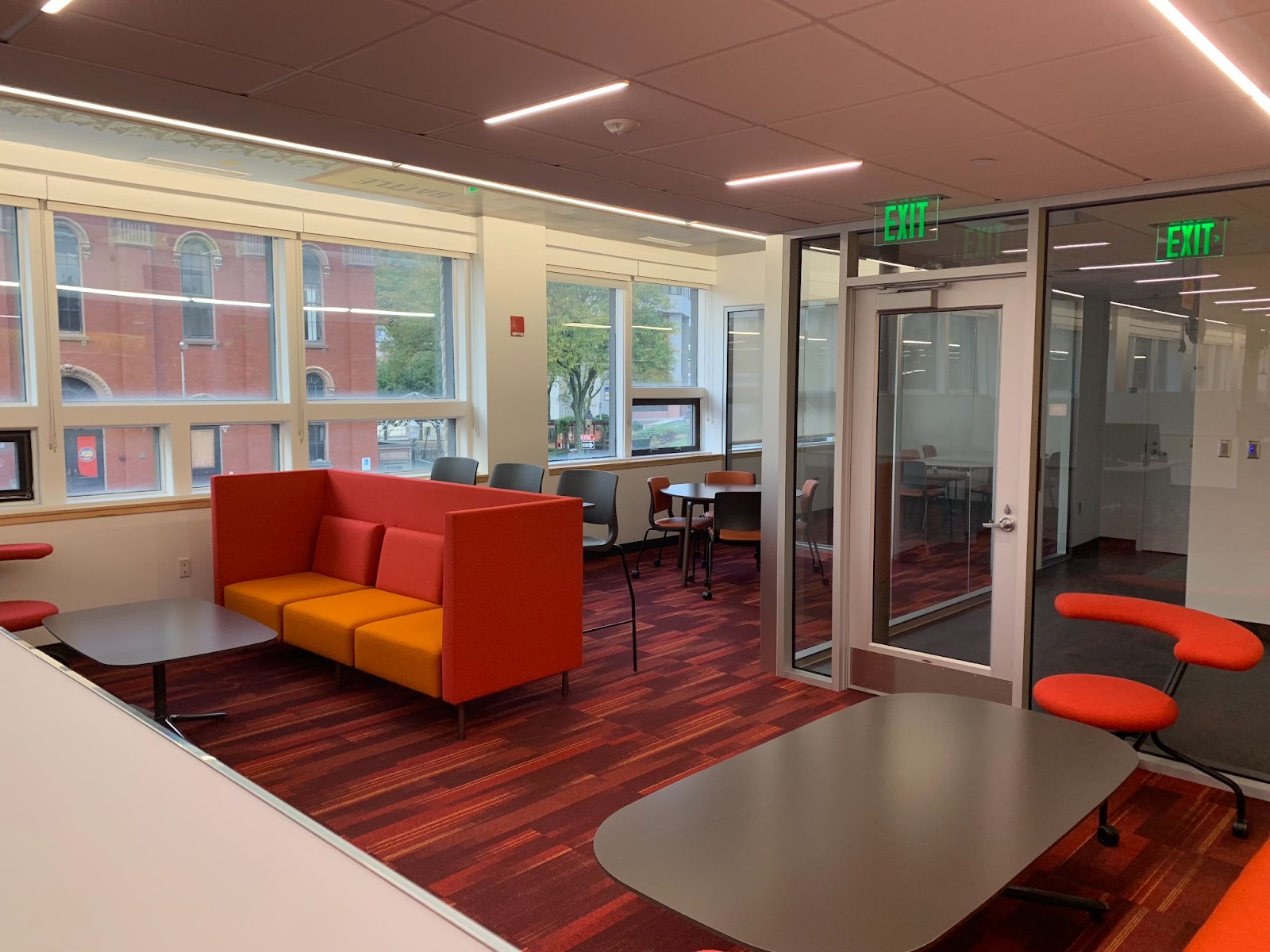 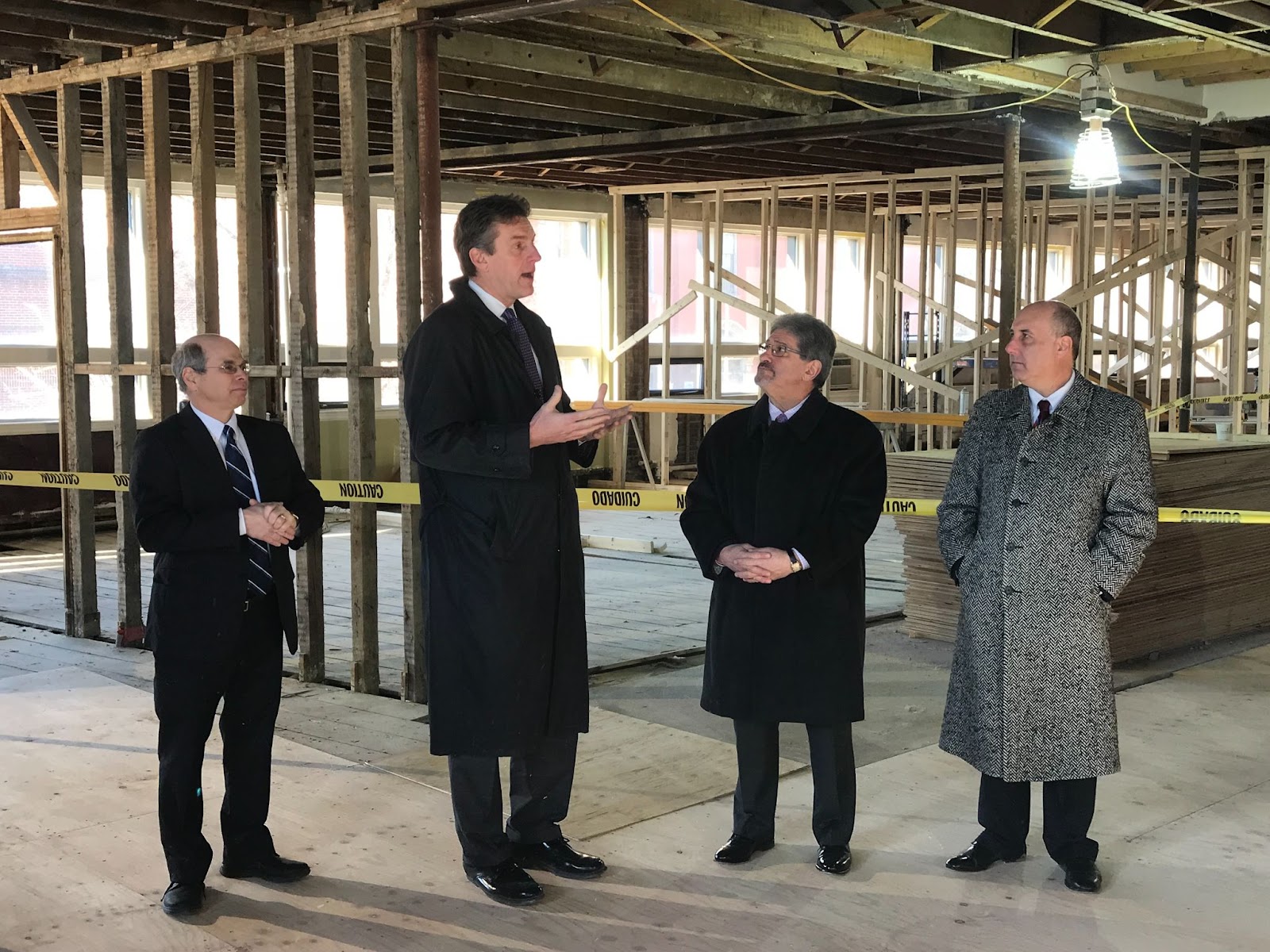 [Speaker Notes: Phase 1, completed in August 2018, was a $4 million transformation of the Block’s 7,500-square foot second floor into a state-of-the-art game design studio for FSU’s Game Design Program. Phase 1 also includes a University/community coworking IdeaLab designed to foster creativity and entrepreneurial innovation for local small business start-ups and owners. Since its inception, it has provided grants and loans totaling $3.37 million and served 257 businesses including 150 Low-Moderate Income (LMI) owners, 115 women owners, and 88 immigrant/ESL owners.]
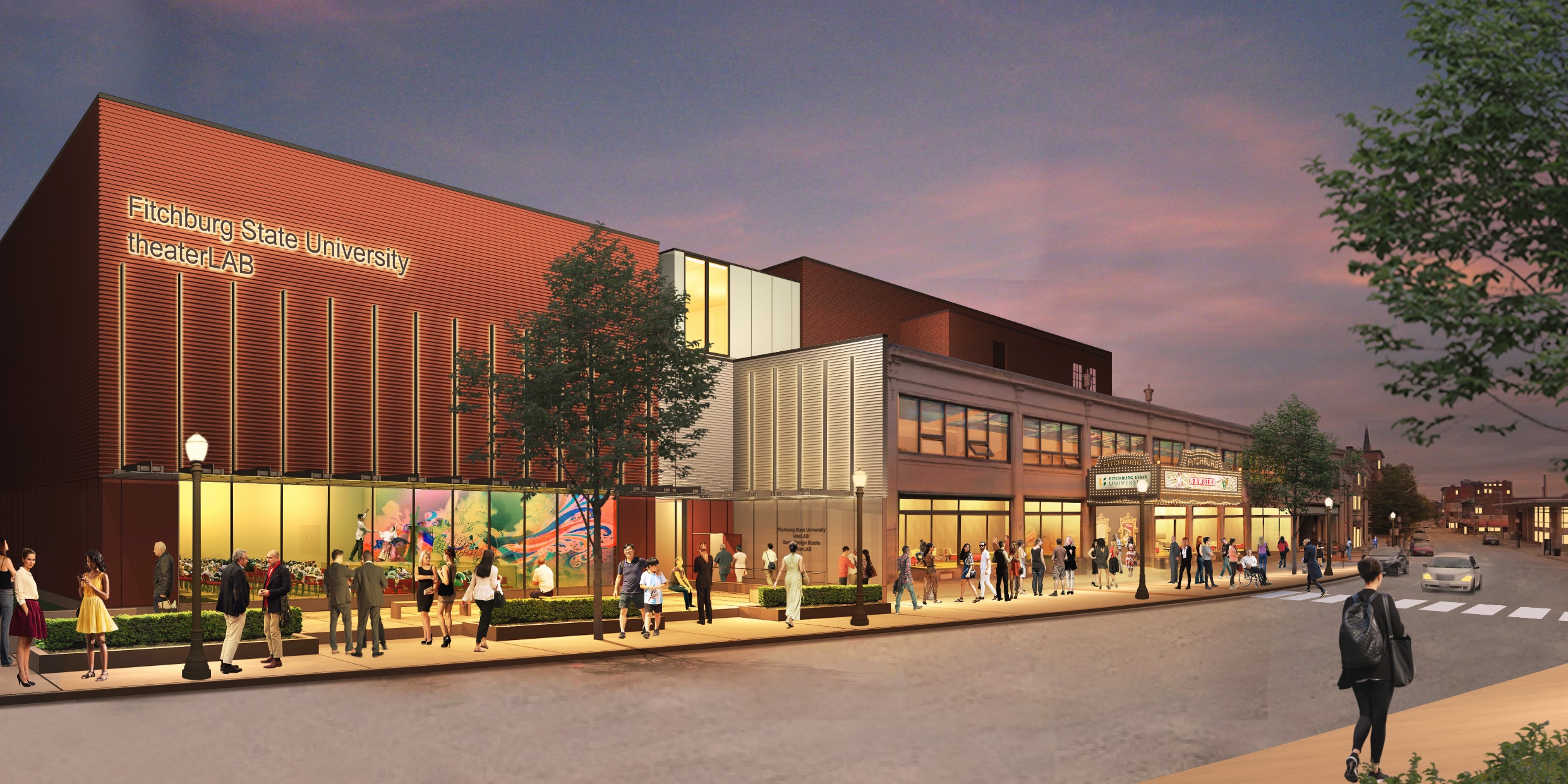 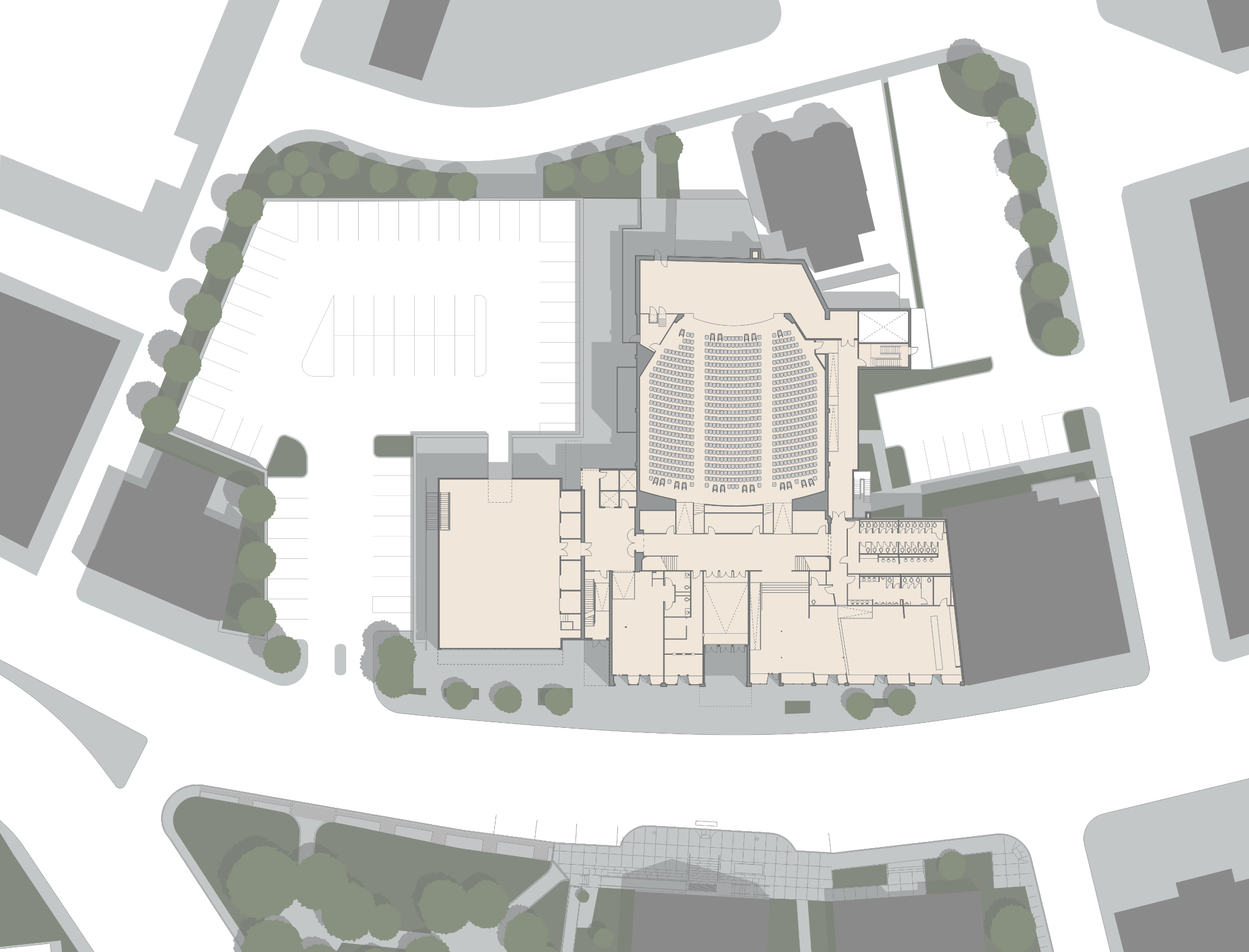 Stage Loading Dock
UPPER PARKING DECK
BLACK
BOX
THEATER
MAIN STREET THEATER
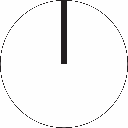 FITCHBURG THEATER BLOCK SITE PLAN
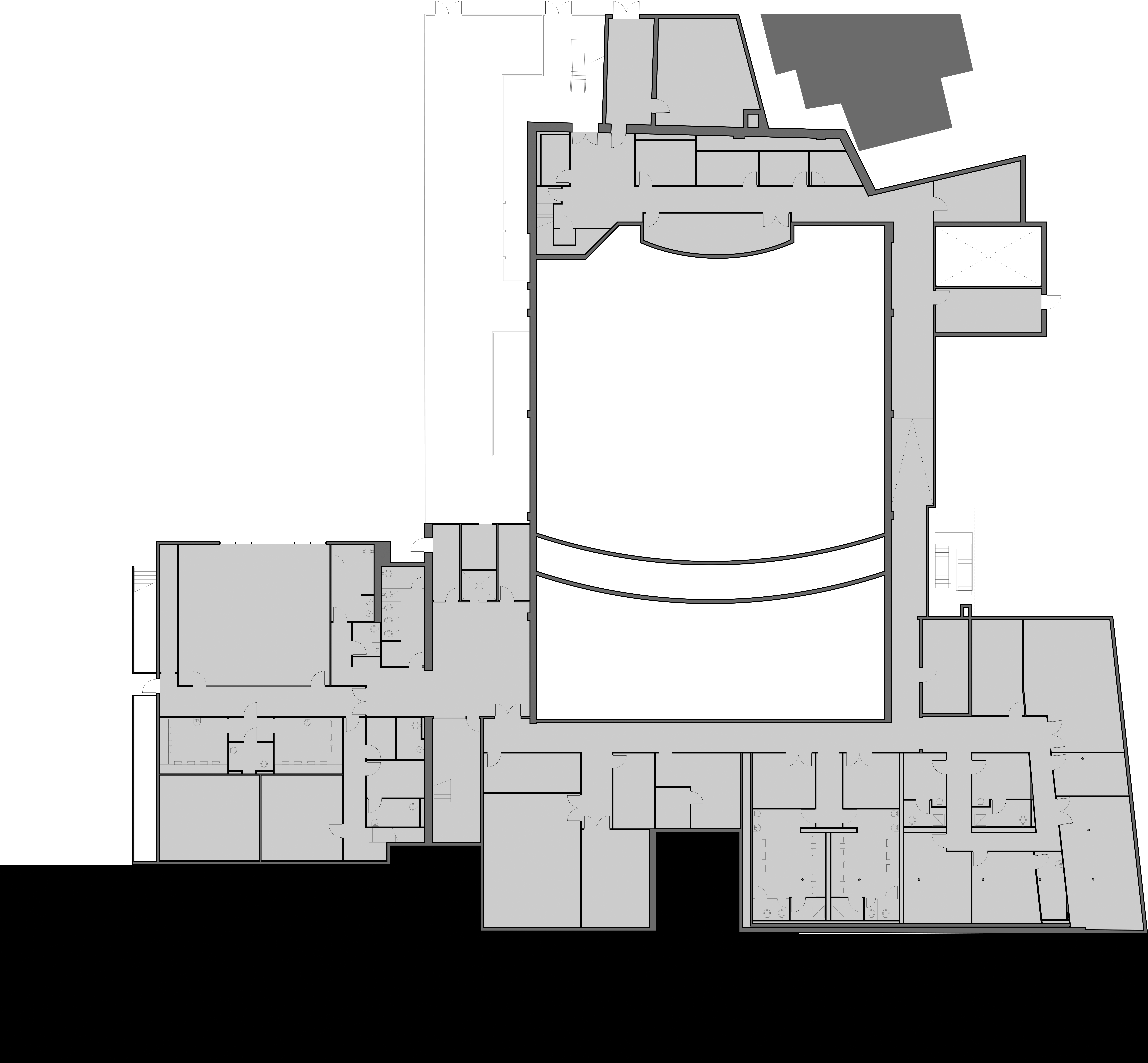 PHASE 3
PHASE 2
Phase 2, The theaterLab
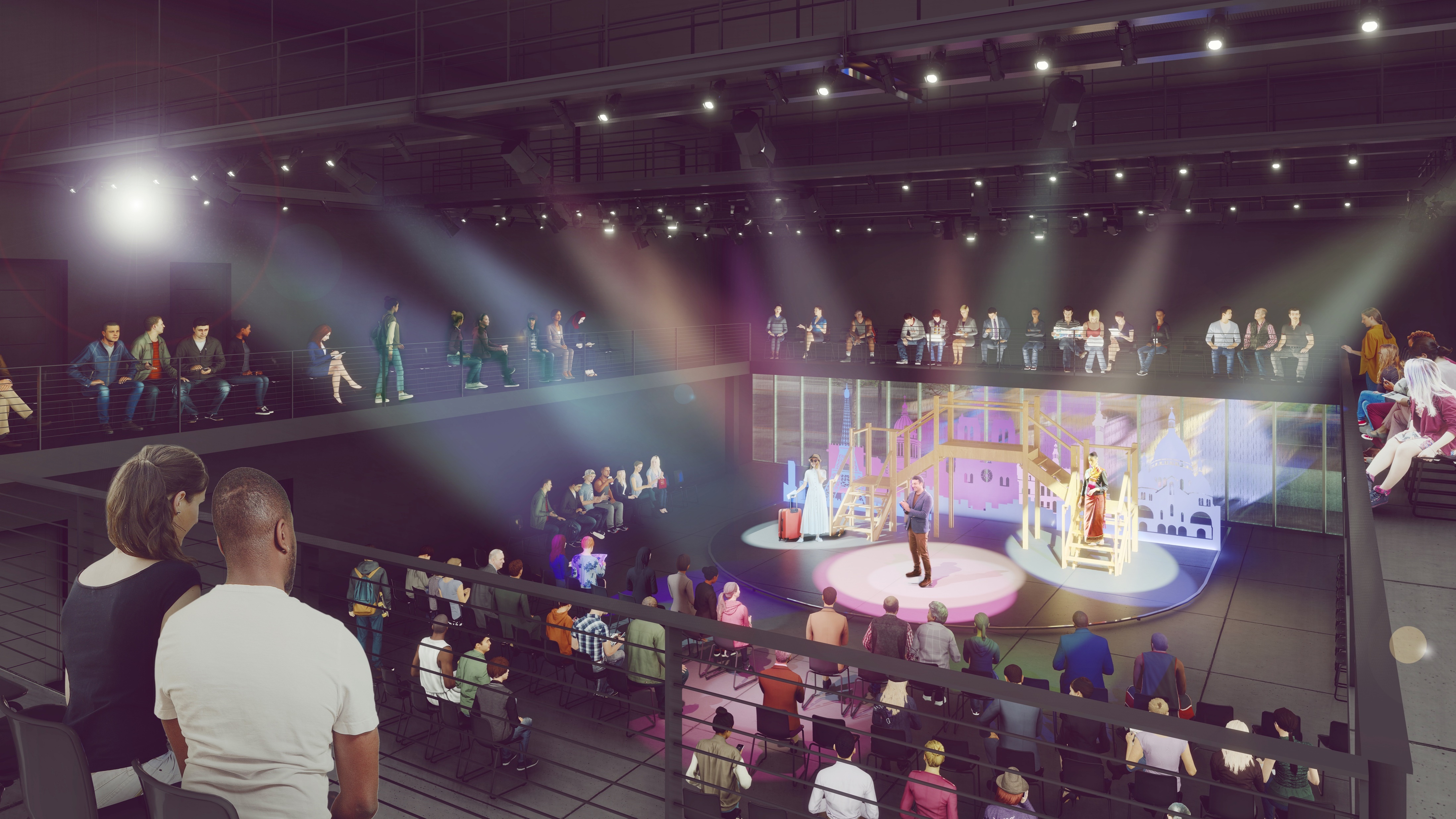 17,983 square-feet of new construction adjacent to the main historic theater designed to seat up to 250 people.

Modern, four-story structure will serve as a teaching facility for students in the performing arts and humanities. 

Equipped with a state-of-the-art media infrastructure, lighting grid, and flexible pedagogical and performance space to encourage the creative training of students, performers, and technicians alike.  

Will strengthen learning opportunities for students and community members by supporting a wide range of performances, academic experiences, and speaking events.

Will serve as the connecting tower to the historic theater, providing ADA-compliant access to all components of the Theater Block complex.
Phase 3, Historic Theater Restoration
Preservation of the Historic 1929 Vaudeville Theater 
46,250 square feet of historic preservation adjacent to the theaterLab, to seat up to 1,200 people.
Full proscenium stage, backstage, a 1920 Wurlitzer style pipe organ, and orchestra pit
Complimentary to other Performing Arts Centers 
Complimentary to University Infrastructure
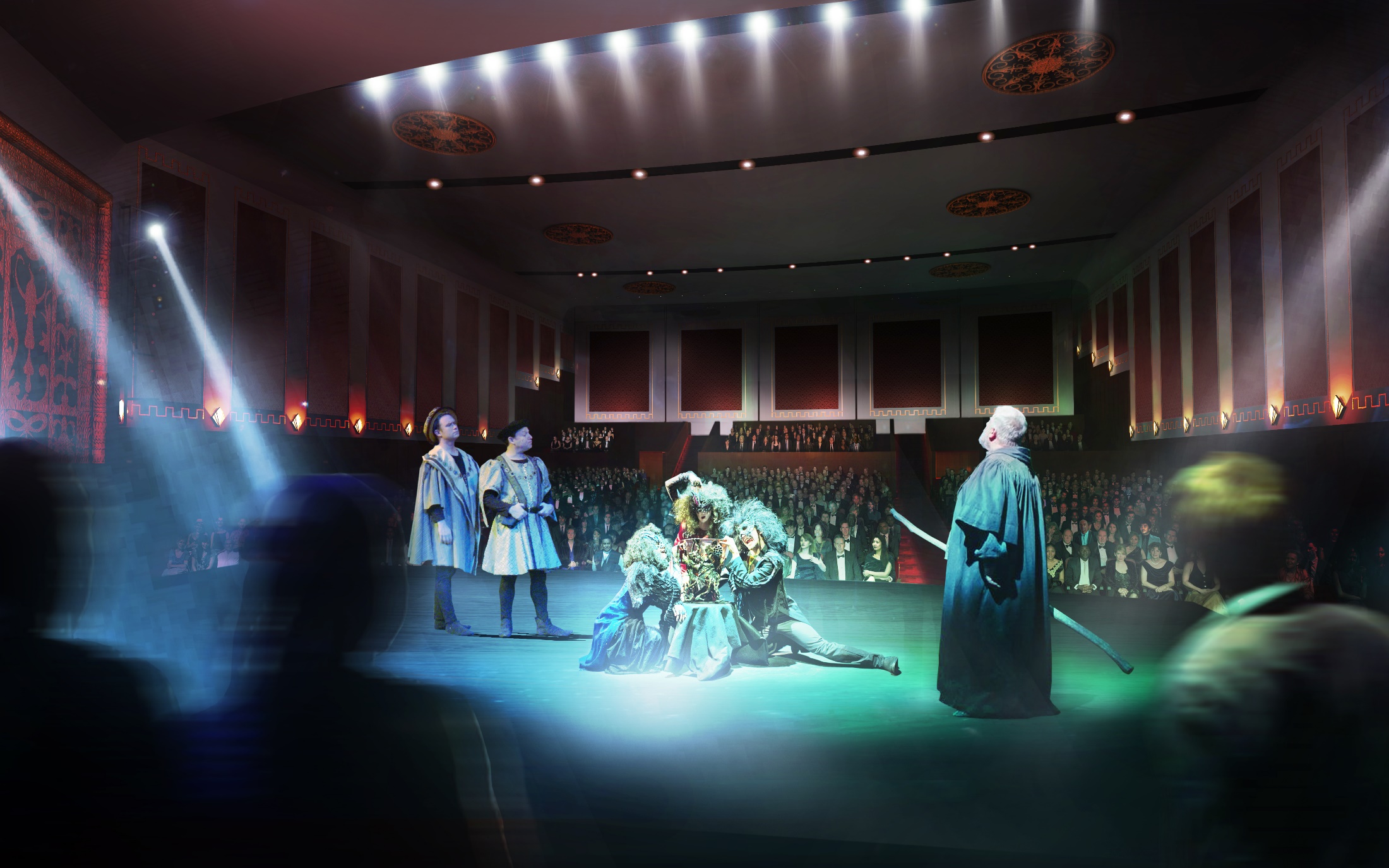 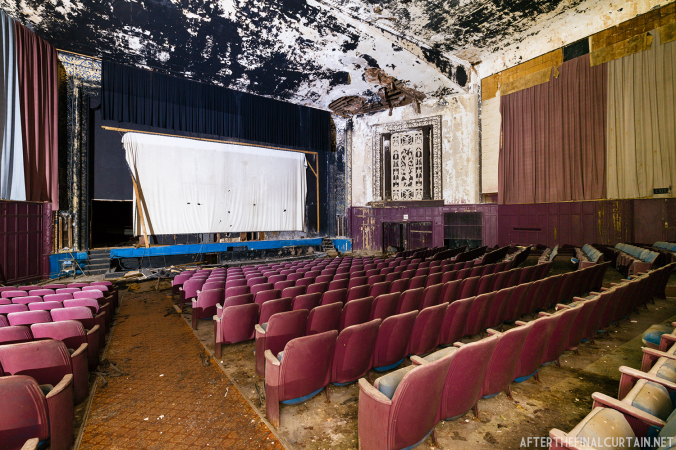 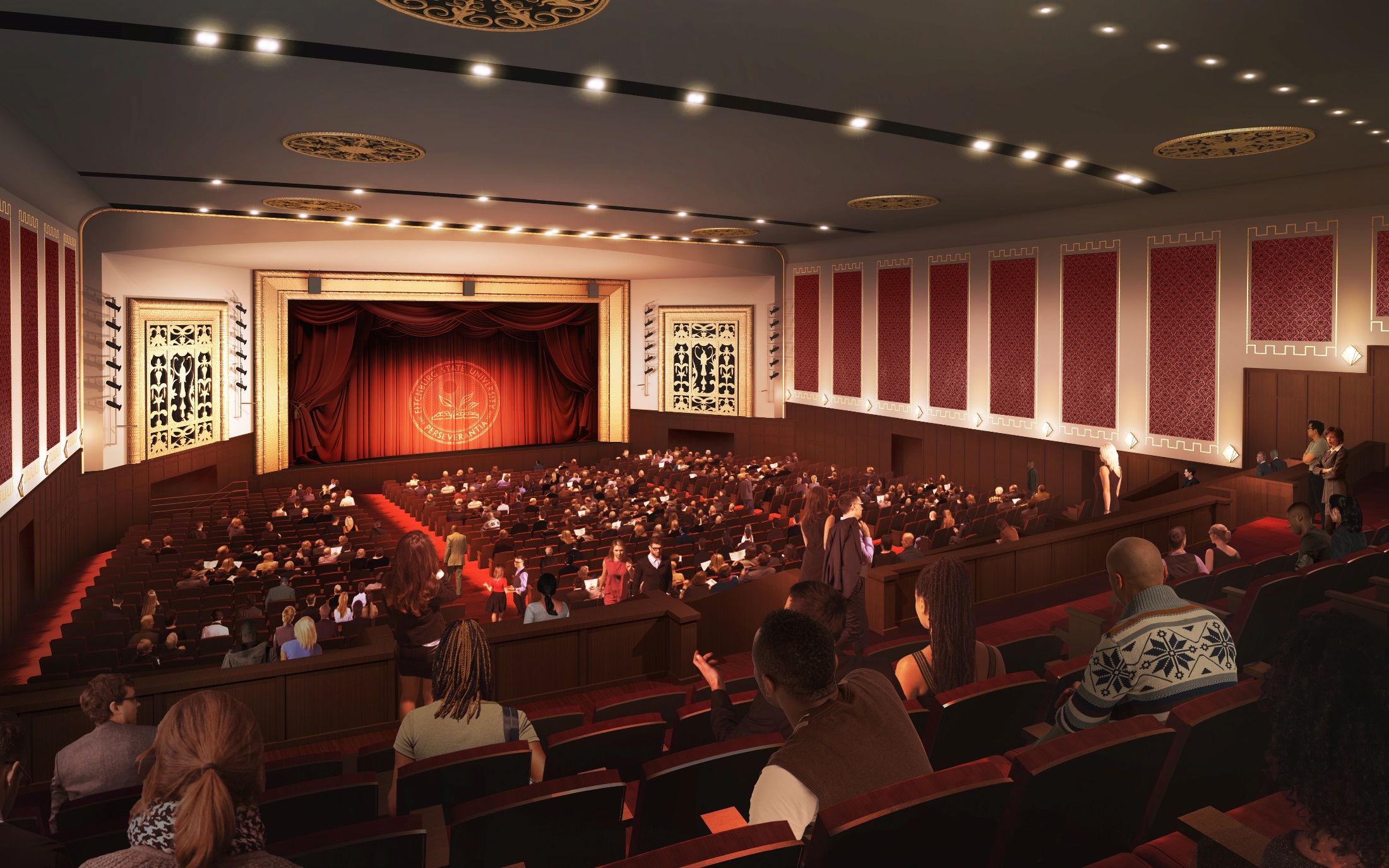 [Speaker Notes: Funding: 

As the largest and most ambitious public-private project in North Central Massachusetts, it has been a local, state, and federal effort to make this project possible: 
State and Federal Historic Tax Credits – working on finding this number now 
New Market Tax Credits 
Community Project Funding: $2 million – Thank Congresswoman Trahan for cheerleading this funding, and support by Senator Markey and Warren 
American Rescue Plan Act: $3 million  - Thank Senator Cronin, Representative Kushmerek, and the entire state delegation for their support. 
Community Development Block Grant 
Capital Campaign: Received $600,000 in commitments 
Revenue Bonds
Granting Opportunities  
National Endowment for the Humanities 
Massachusetts Cultural Council, Facilities Grant 
Federal Economic Development Administration  
Local Partners (Fitchburg Redevelopment Authority)]
Project Team
FSU Foundation Supporting Organization, Owner 
Fort Point Project Management, Owner’s Representative 
Anser Advisory, Development Consultant and Owners Project Manager 
ICON Architecture, Lead Design Firm 
Walsh Brothers, Construction Manager
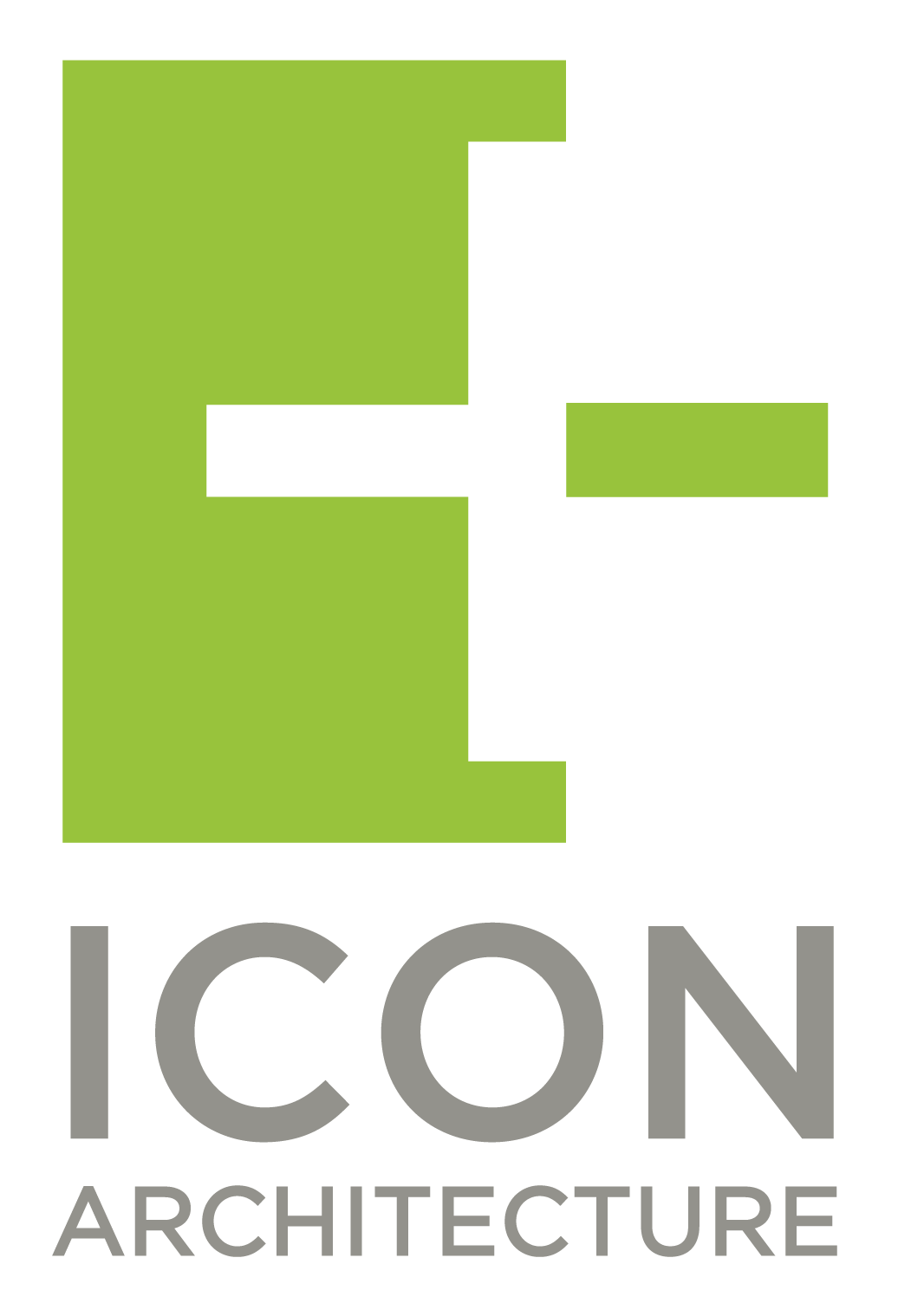 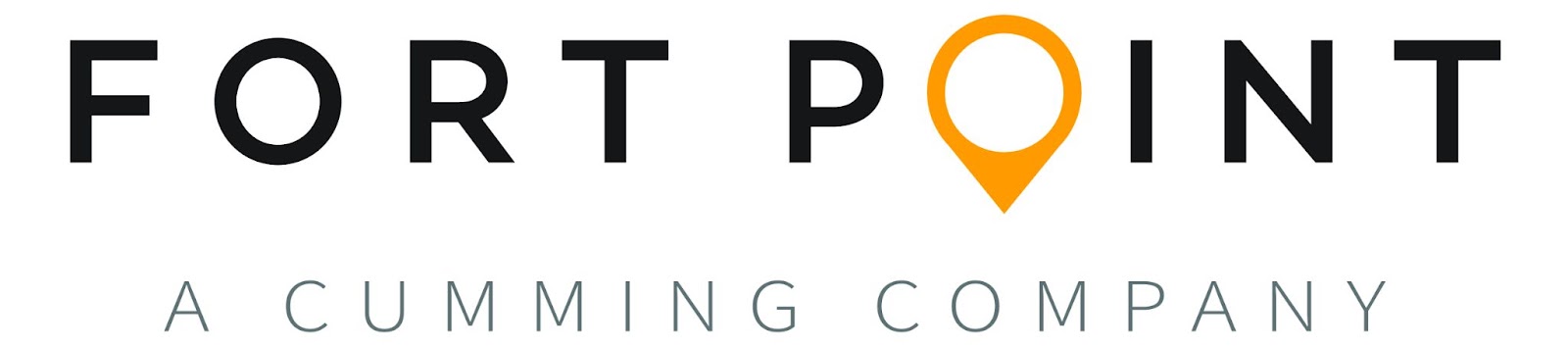 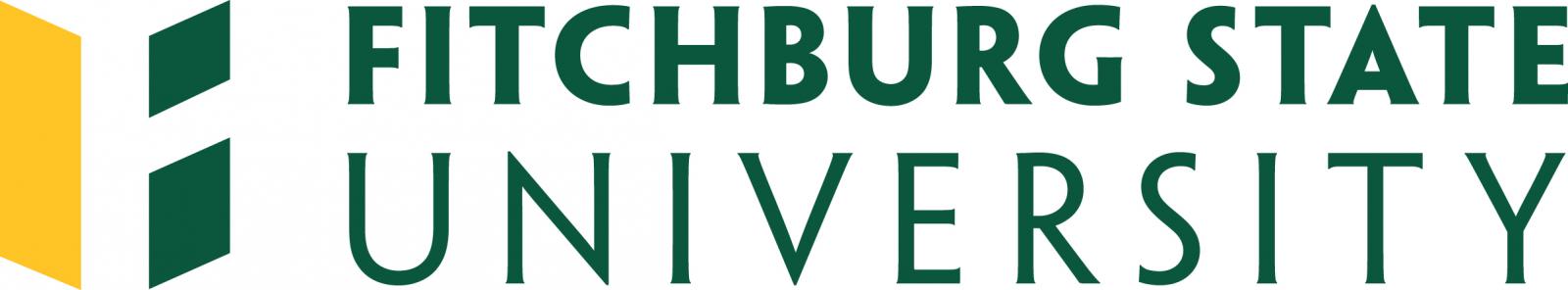 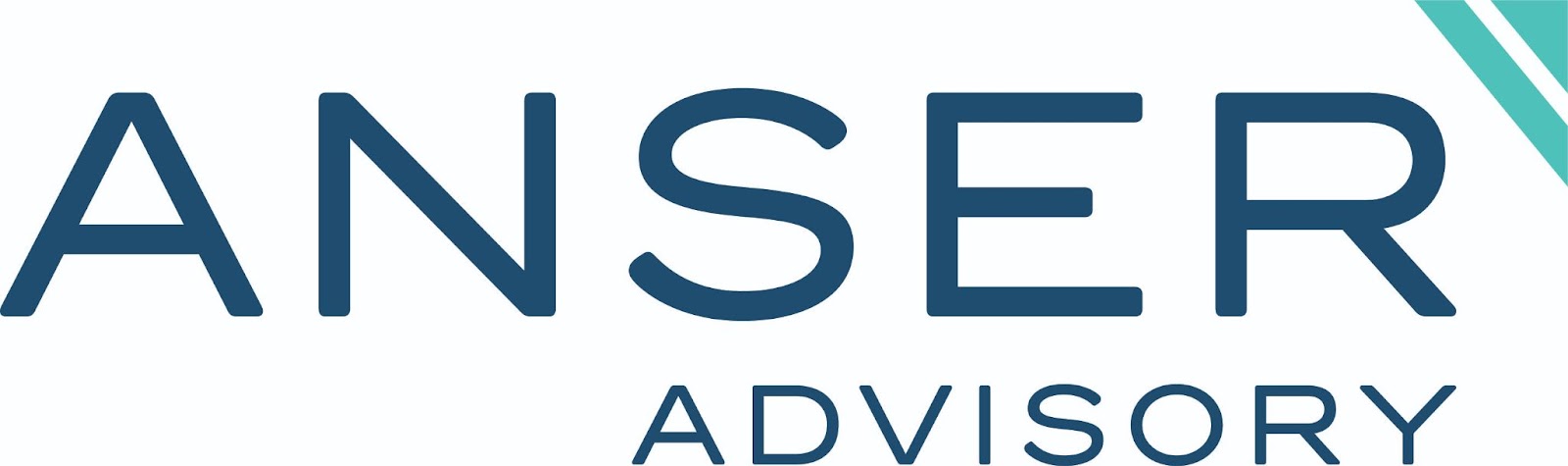 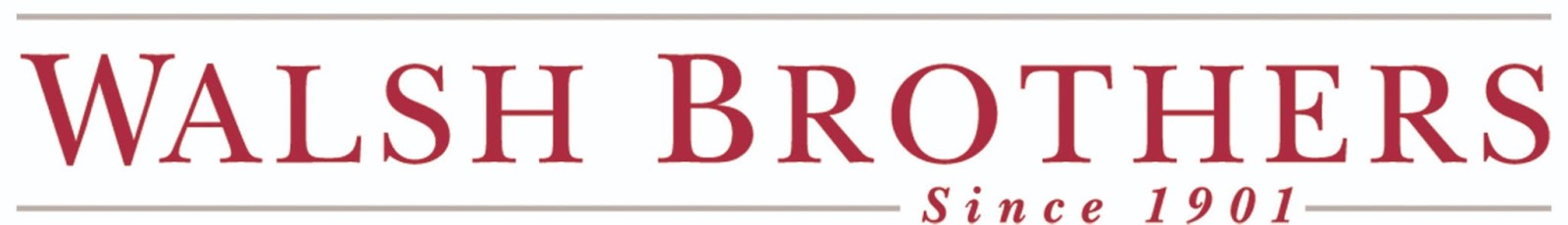 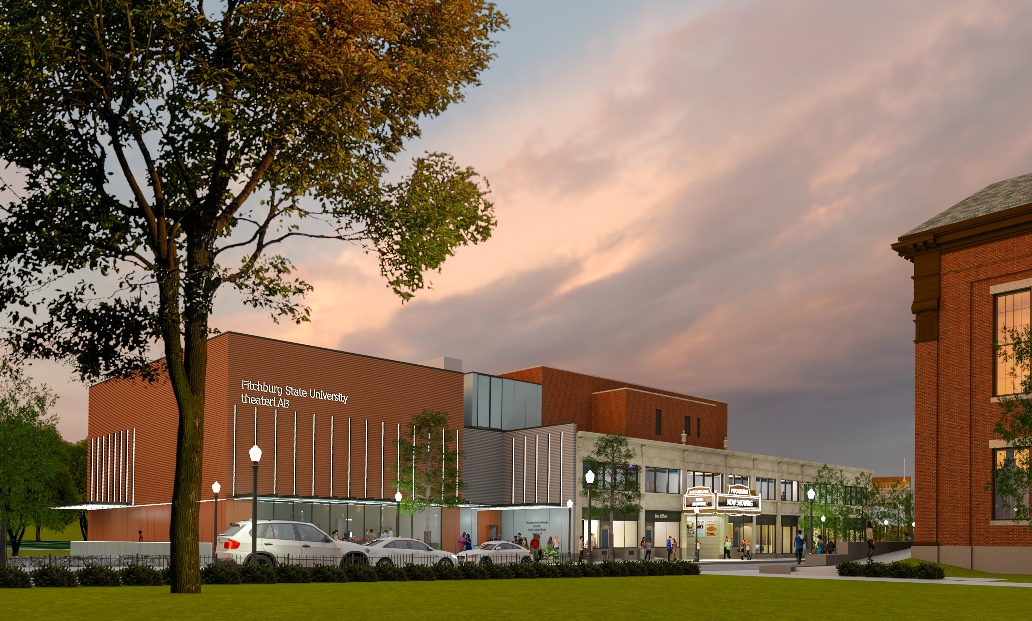 Funding
State and Federal Historic Tax Credits
New Market Tax Credits 
Community Project Funding 
American Rescue Plan Act 
Community Development Block Grant 
Capital Campaign
Revenue Bonds
Granting Opportunities
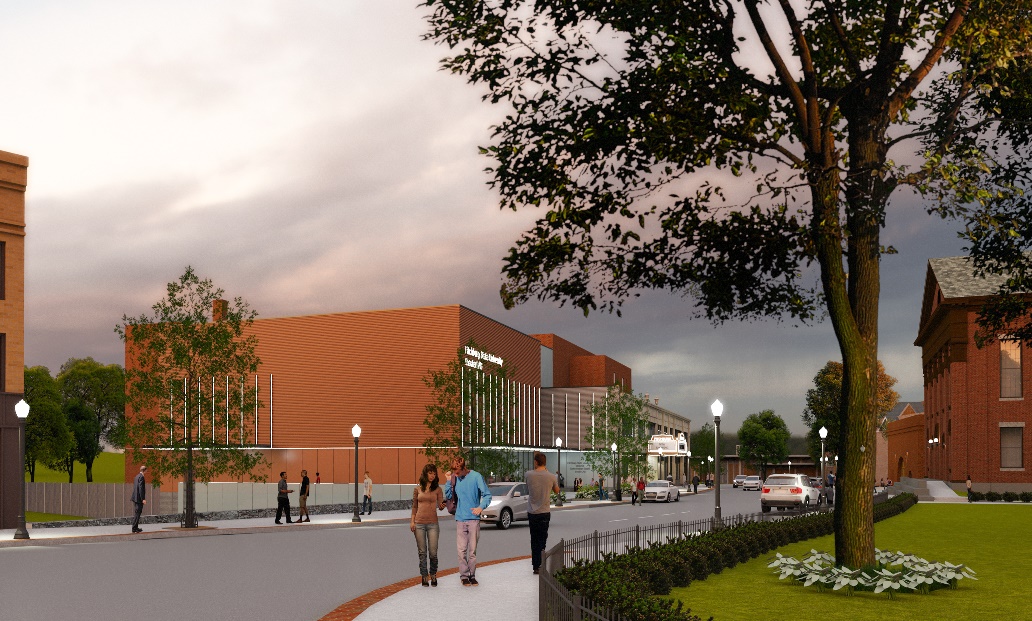 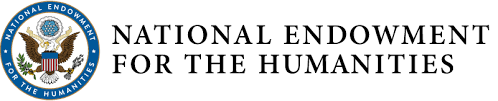 [Speaker Notes: =]